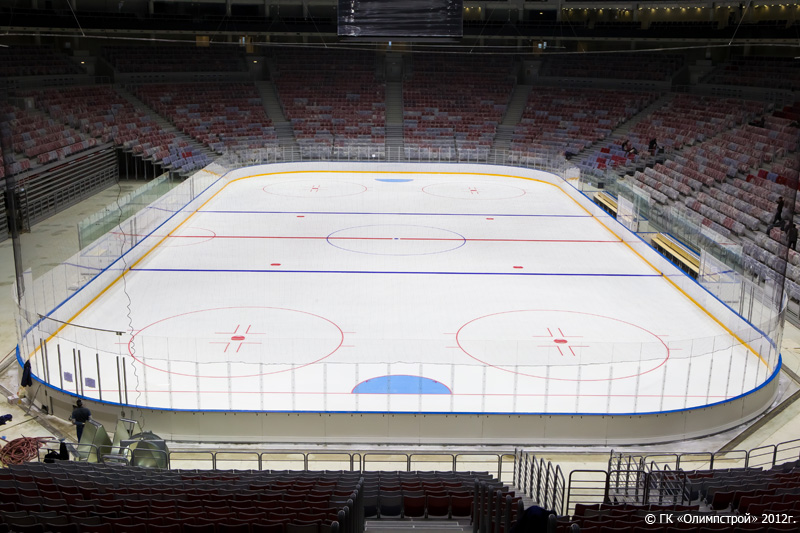 ПРОЕКТ ОБЩЕСТВЕННОГО ЗДАНИЯ СПОРТИВНОГО НАЗНАЧЕНИЯ (ФОК)
ЦЕЛЬ ПРОЕКТА
разработать проект Ледового спортивного комплекса на 250 зрителей
Ледовый спортивный комплекс предназначен для проведения
 
спортивно-оздоровительных занятий по ледовым видам спорта, 
свободного (массового) катания на коньках 
тренировок по ледовым видам спорта, таким как хоккей, фигурное катание на коньках, кёрлинг, шорт-трек. 

Спортивный комплекс, так же включает физкультурно-оздоровительный блок, предназначенный для проведения физкультурно-оздоровительный занятий, не связанных с ледовыми видами спорта
Площадка проектирования
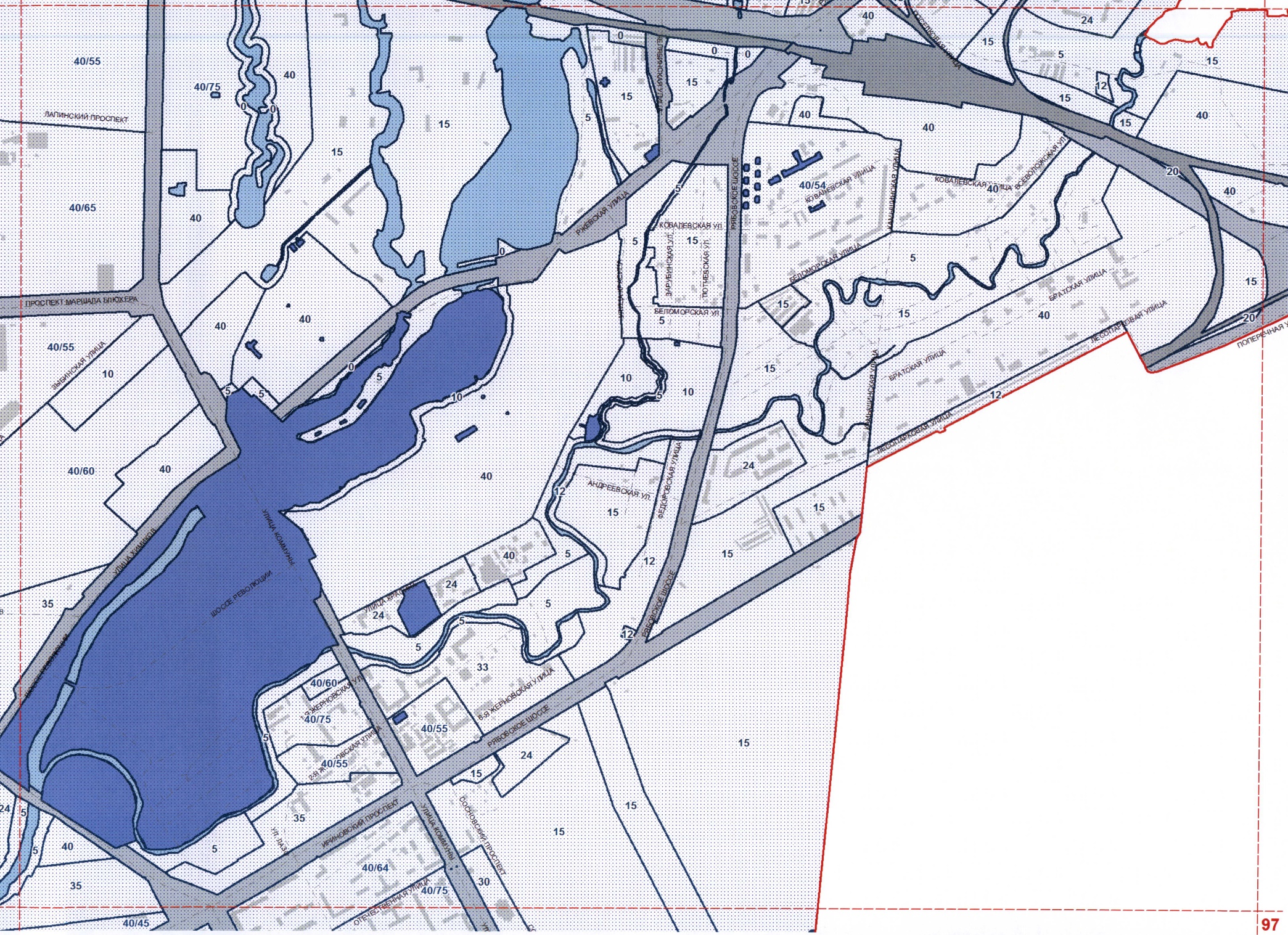 ЗАДАЧИ ПРОЕКТА
Задачи проекта: 

Грамотная организация генерального плана участка проектирования, с учетом роли объекта в структуре района и требований действующего градостроительного законодательства;
Предложить оптимальное решение планировочной структуры спортивного комплекса, заданного состава, с учетом требований действующих норм и правил в строительстве и проектировании;
Усвоить принципы организации структуры спортивного объекта, с учетом требований функциональности, пожарной безопасности и доступности маломобильных групп населения;
Усвоить особенности архитектурных, конструктивных и инженерных решений, применяемых в спортивных комплексах;
Усвоить принципы формирования многофункциональных объектов;
Усвоить принципы формирования общественных зданий;
Усвоить принципы размещения мест хранения индивидуального транспорта для общественного здания;
Получить навык проектирования, презентации и изготовления технической проектной документации спортивного комплекса
ОБЩИЕ ТРЕБОВАНИЯ
ОБЩИЕ ПОЛОЖЕНИЯ. ГЕНЕРАЛЬНЫЙ ПЛАН
Разработка генерального плана участка спортивного комплекса, является составляющей задания курсового проекта. Необходимо выполнить:
посадку здания комплекса, с учетом градостроительной концепции территории, учитывая роль здания в системе района и окружающей застройки, с соблюдением требований нормативов;
предложить рациональное и эстетически оправданное функциональное зонирование участка проектирования;
запроектировать систему хранения транспортных средств, на территории комплекса, для всех групп пользователей (зрители, МГН, персонал, технический транспорт);
запроектировать систему проездов и пешеходных путей, на территории комплекса, удовлетворяющую требованиям всех групп пользователей (зрители, МГН, персонал, технические, пожарные и специальные службы)
ОБЩИЕ ПОЛОЖЕНИЯ. Объемно-пространственное и архитектурное решение
В проекте спортивного комплекса должно быть отражено решение функционального зонирования, с выделением основных зон:
- входная зона - одна (или несколько) в зависимости от категории спортивного сооружения для различных клиентских групп;
- зона зрителей;
- зона раздевальных и помещений для занимающихся;
- помещения медицинского назначения и контроля;
- помещения для тренеров и инструкторов;
- помещения для судей и организаторов соревнований;
- предприятие питания;
- зоны и помещения для различных клиентских групп;
- зона для представителей средств массовой информации;
- помещения для административной и инженерно-технической службы, бытовые помещения персонала;
- помещения служб безопасности и охраны порядка;
- хозяйственные и технические помещения;
- прочие зоны и помещения
ОБЩИЕ ПОЛОЖЕНИЯ. Объемно-пространственное и архитектурное решение
В проекте спортивного объекта, необходимо предложить систему взаимосвязей, между основными функциональными зонами.
Планировочное решение должно исключать возможность пересечения потоков зрителей, спортсменов и занимающихся и учитывать различные режимы функционирования спортивного объекта. 
В первую очередь необходимо обеспечить ограничение доступа посетителей без коньков в зону катка.
В проекте необходимо предусмотреть доступность комплекса для МГН зрителей
 Занятий спортсменов-инвалидов в комплексе не предусматривается.
ОБЩИЕ ПОЛОЖЕНИЯ. Объемно-пространственное и архитектурное решение
Внешний вид здания, объемно-пространственная композиция, цветовое решение и выбор типов применяемых отделочных материалов, является предметом проектирования. 
 
Наружный облик комплекса должен представлять запоминающийся образ, выражающий спортивное назначение здания, специфику и динамичность спорта на льду.

Конструктивная система объекта проектирования должна учитывать наличие зальной части здания, для перекрытия которой применяются большепролетные конструкции.
Совокупность помещений не зальной части здания представляют ячейковую структуру, что должно быть отражено в принятом для неё конструктивном решении.
Перечень основных помещений спортивного комплекса
Перечень основных помещений спортивного комплекса
Распределение площадей спортивного комплекса
График сдачи этапов курсового проекта
Перечень нормативных документов и рекомендуемой литературы
СП 118.13330.2012* Общественные здания и сооружения. Актуализированная редакция СНиП 31-06-2009 (с Изменениями N 1, 2)
СП 332.1325800.2017 Спортивные сооружения. Правила проектирования
СП 31-112-2004 Физкультурно-спортивные залы. Часть 1
СП 31-112-2004 Физкультурно-спортивные залы. Часть 2
СП 138.13330.2012 Общественные здания и сооружения, доступные маломобильным группам населения. Правила проектирования (с Изменением N 1)
СП 59.13330.2016 Доступность зданий и сооружений для маломобильных групп населения. Актуализированная редакция СНиП 35-01-2001
СП 52.13330.2016 Естественное и искусственное освещение. Актуализированная редакция СНиП 23-05-95*
СП 42.13330.2016 Градостроительство. Планировка и застройка городских и сельских поселений. Актуализированная редакция СНиП 2.07.01-89*
Перечень нормативных документов и рекомендуемой литературы
Технический регламент о требованиях пожарной безопасности, Федеральный закон (с изменениями на 27 декабря 2018 года)
СП 1.13130.2009 Системы противопожарной защиты. Эвакуационные пути и выходы (с Изменением N 1)
СП 2.13130.2012 Системы противопожарной защиты. Обеспечение огнестойкости объектов защиты (с Изменением N 1)
СП 4.13130.2013 Системы противопожарной защиты. Ограничение распространения пожара на объектах защиты. Требования к объемно-планировочным и конструктивным решениям
Приложение №3 к постановлению Правительства Санкт-Петербурга от 21.06.2016 №524 "О Правилах землепользования и застройки Санкт-Петербурга"
СП 440.1325800.2018 Спортивные сооружения. Проектирование естественного и искусственного освещения
СанПиН 2.2.1/2.1.1.2585-10 Гигиенические требования к естественному, искусственному и совмещенному освещению жилых и общественных зданий. Изменения и дополнения N 1 к СанПиН 2.2.1/2.1.1.1278-03
СП 113.13330.2016 Стоянки автомобилей. Актуализированная редакция СНиП 21-02-99*
Гельфонд, Анна Лазаревна. Архитектурное проектирование общественных зданий и сооружений : учеб. пособие для студентов вузов, обучающихся по специальности "Архитектура" направления подготовки "Архитектура" / А. Л.Гельфонд. -М. : Архитектура-С, 2006. -277 с.
Архитектура: учебник / Т. Г.Маклакова [и др.] ; ред. Т. Г.Маклакова. -М. : АСВ, 2004. -464 с.
А.В. Демина. Здания с большепролетными покрытиями: Учеб пособие. Тамбов: Изд-во Тамб. гос. техн. унта, 2003. 88 с.
Кейс-чемпионат
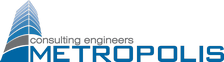 http://icecase2020.spbgasu.ru